InspIS ŠVP pro PV
InspIS ŠVP pro PV
Proč InspIS ŠVP
Elektronická editace ŠVP, možnost nadále se soustředit spíše na obsah ŠVP než na jeho formální stránku (možnost komplexní formální kontroly ŠVP díky funkcionalitám systému)
Automatizovaná kontrola vnitřních vazeb ŠVP
Automatizovaná kontrola souladu RVP a ŠVP
Automatizovaná vazba na aktualizace RVP
InspIS ŠVP pro PV
Představení dalších systémů rodiny InspIS
InspIS DATA – modul pro elektronický sběr dat je hlavním informačním systémem ČŠI pro sběr a vyhodnocení dat nejen z inspekční a kontrolní činnosti. Pomocí systému jsou realizována také inspekční elektronická zjišťování (INEZ) a další agendy.
Zahrnuje formuláře pro záznamy úrazů, INEZ.
https://inspis.csicr.cz/
InspIS ŠVP pro PV
Představení dalších systémů rodiny InspIS
InspIS Portál – portál školy je webový portál umožňující škole veřejně publikovat zvolené informace (vybavení školy, zaměření, zájmová činnost aj.), nebo rodičům vyhledávat školy dle těchto publikovaných údajů.
Zahrnuje intuitivní redakční systém pro úpravy obsahu portálu uživateli, včetně možnosti vytvoření vlastní webové prezentace školy.
https://portal.csicr.cz/
InspIS ŠVP pro PV
Struktura dnešního semináře
Přihlášení do systému
Založení ŠVP
Zadání integrovaného bloku a informací k němu
Popisné informace k systému InspIS ŠVP
Kontrola a schválení ŠVP

Uživatelskou příručku najdete přímo v systému na nástěnce.
InspIS ŠVP pro PV
https://svp.csicr.cz/
InspIS ŠVP pro PV
Přihlášení do systému
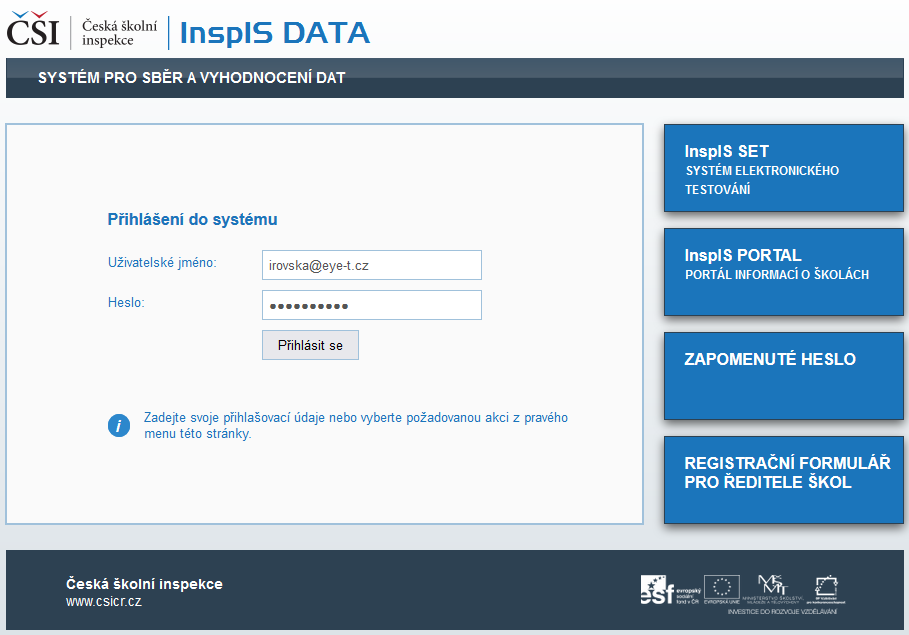 InspIS ŠVP pro PV
Přepnutí mezi InspIS DATA a InspIS ŠVP
Kontextová nápověda
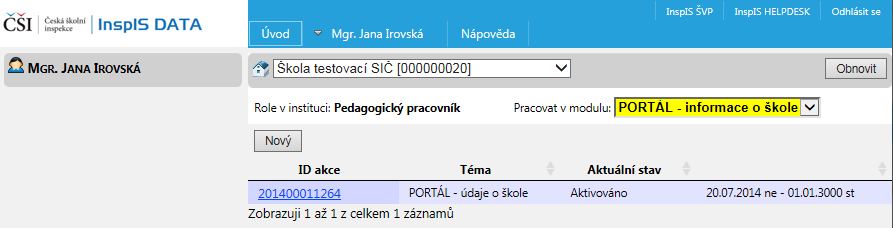 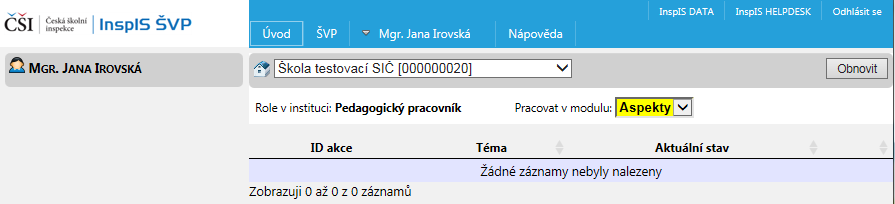 InspIS ŠVP pro PV
Založení nového ŠVP
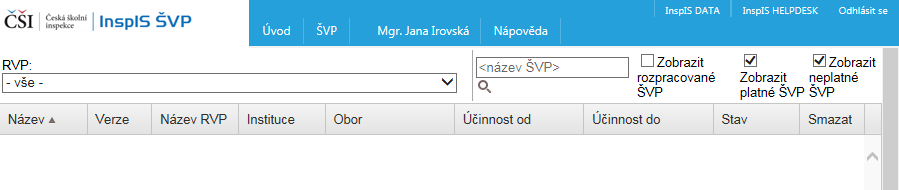 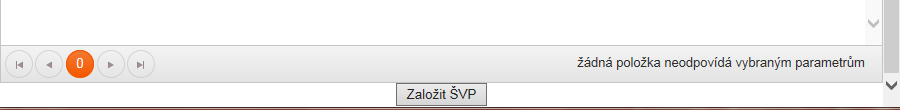 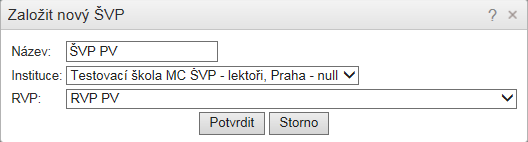 [Speaker Notes: Název ŠVP – Je vhodné volit tak, aby byl dobře odlišitelný od jiných ŠVP používaných školou a srozumitelně charakterizoval ŠVP. Nelze mít 2 shodné názvy v jedné škole.]
InspIS ŠVP pro PV
Přidání formy vzdělávání
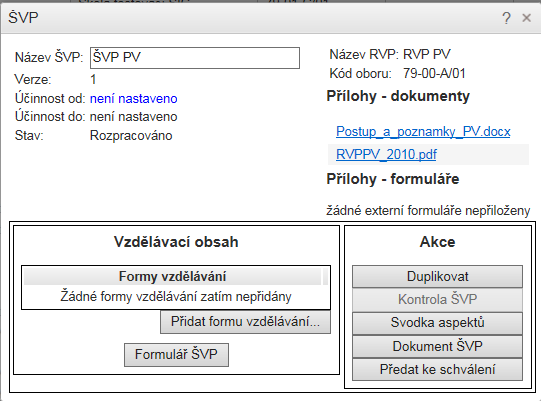 Kontextová nápověda
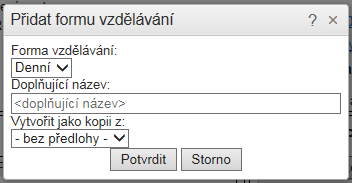 [Speaker Notes: Forma vzdělávání – v nabídce jsou uvedeny formy vzdělávání podporované v RVP, které ještě nejsou v ŠVP vytvořeny.
Doplňující název – V případě, že škola potřebuje pro stejnou formu vzdělávání vytvořit jiný učební plán, má možnost založit podruhé stejnou formu vzdělávání s tím, že formy od sebe odliší doplňujícím názvem. Označení formy vzdělávání je pak např. "Denní: specializované".]
InspIS ŠVP pro PV
Přechod na formu vzdělávání
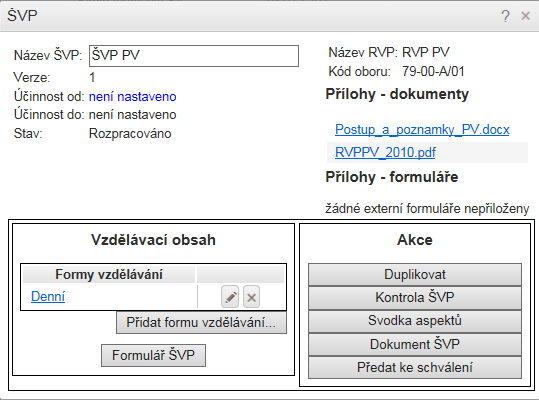 Editace a smazání formy vzdělávání
InspIS ŠVP pro PV
Přejmenování ročníku
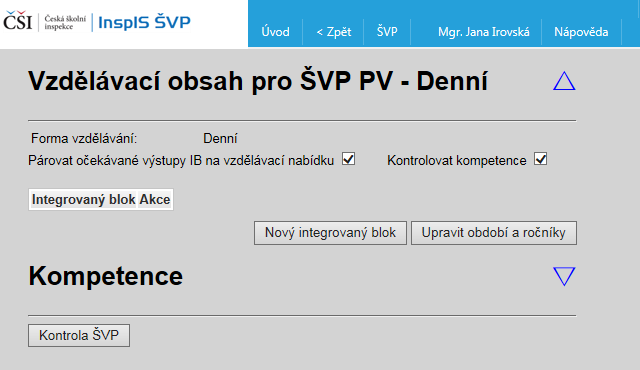 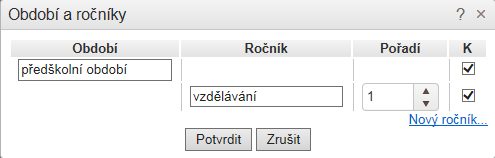 InspIS ŠVP pro PV
Zadání integrovaného bloku - 1
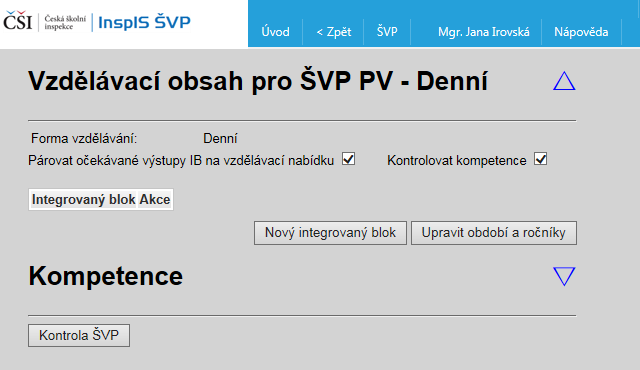 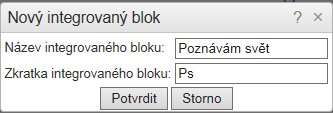 [Speaker Notes: RVP výstupům, které nejsou pokryty některým z integrovaných bloků (univerzálnost systému), lze zavést integrovaný blok ŠVP výstupy naplněné mimo integrované bloky.
Název integrovaného bloku – Musí být v rámci vzdělávací formy unikátní. Maximální délka je 100 znaků.
Zkratka integrovaného bloku – Maximální délka je 5 znaků.]
InspIS ŠVP pro PV
Zadání integrovaného bloku - 2
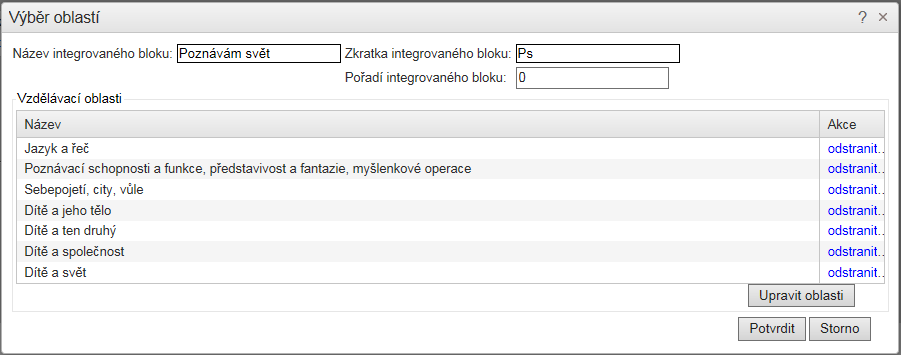 [Speaker Notes: Vzdělávací oblasti jsou k integrovanému bloku přidány automaticky.]
InspIS ŠVP pro PV
Strategie naplňování kompetencí - 1
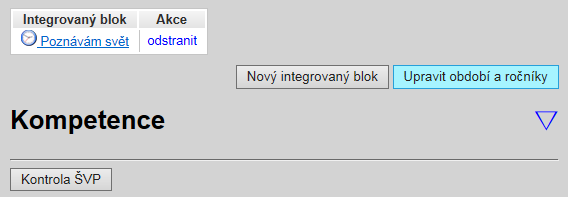 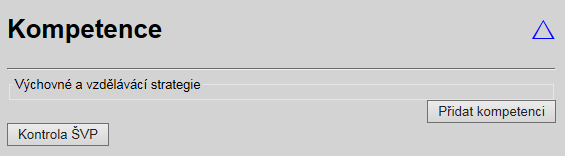 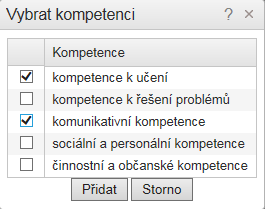 [Speaker Notes: Kontrola ŠVP – Otevře okno Hodnocení ŠVP, které umožňuje zobrazit náhled výstupního dokumentu ŠVP, jeho automatické hodnocení a několik pomůcek pro hledání nedostatků.]
InspIS ŠVP pro PV
Strategie naplňování kompetencí - 2
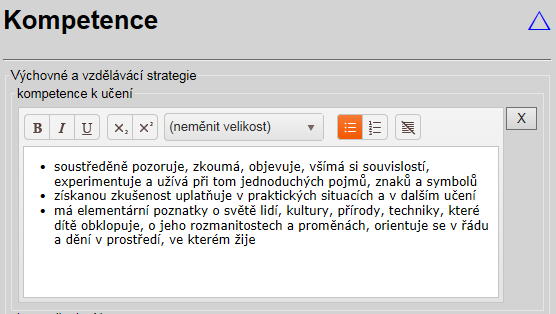 InspIS ŠVP pro PV
Charakteristika integrovaného bloku - 1
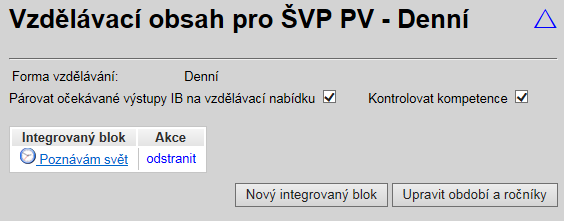 InspIS ŠVP pro PV
Charakteristika integrovaného bloku - 2
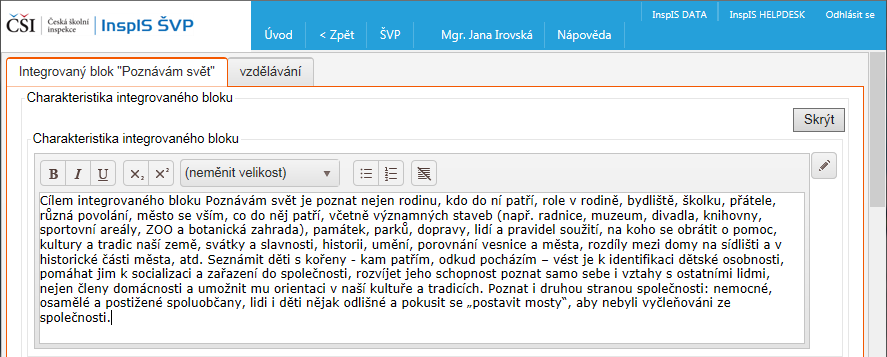 Uvolnění místa pro zadání kompetencí
InspIS ŠVP pro PV
Kompetence a Vzdělávací a výchovné strategie k integrovanému bloku
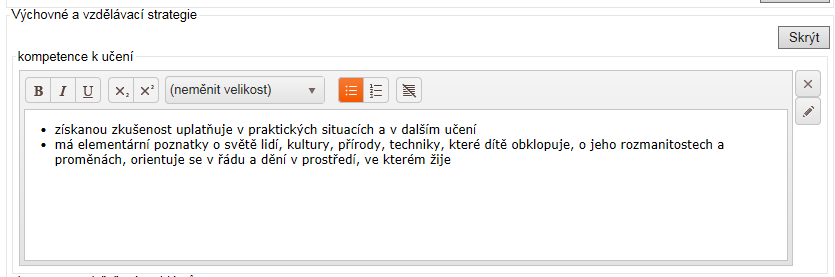 InspIS ŠVP pro PV
Přechod na vzdělávání daného integrovaného bloku
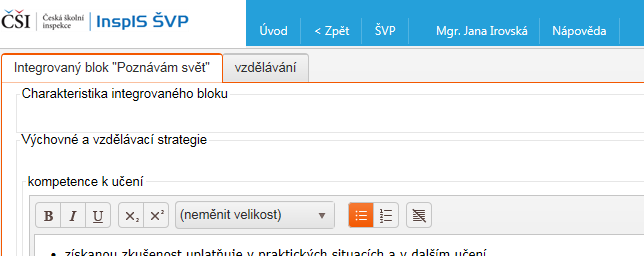 InspIS ŠVP pro PV
Vybrané kompetence naplňované v daném vzdělávání
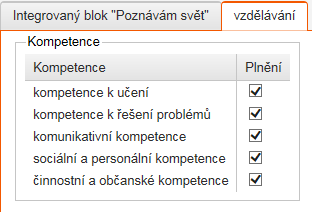 [Speaker Notes: Plnění – Umožňuje přiřazení jednotlivých kompetencí popsaných v první záložce (pro celý IB) jednotlivým vzděláváním.]
InspIS ŠVP pro PV
Vazby očekávaných výstupů RVP, výstupů IB a vzdělávacích nabídek - 1
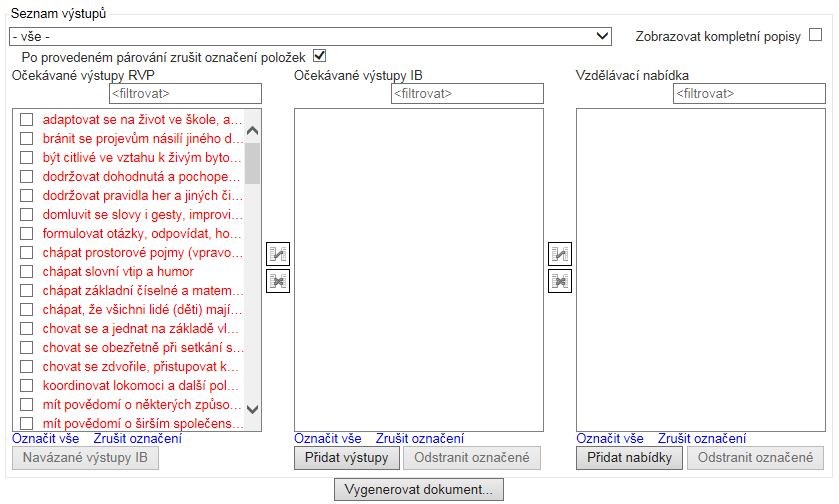 [Speaker Notes: Navázané výstupy IB – Zobrazení dialogu se seznamem Očekávaných IB výstupů včetně informace o příslušném IB, kde se nachází.
Vygenerovat dokument – Vygeneruje dokument s popisem příslušného vzdělávání. Do dokumentu mohou, ale nemusí, být generovány vazby mezi RVP výstupy a ŠVP výstupy. Pro změnu nastavení je potřeba přejít do dialogu „Dokument ŠVP“ z detailu ŠVP a zde změnit nastavení Generovat včetně RVP výstupů.]
InspIS ŠVP pro PV
Vazby očekávaných výstupů RVP, výstupů IB a vzdělávacích nabídek - 2
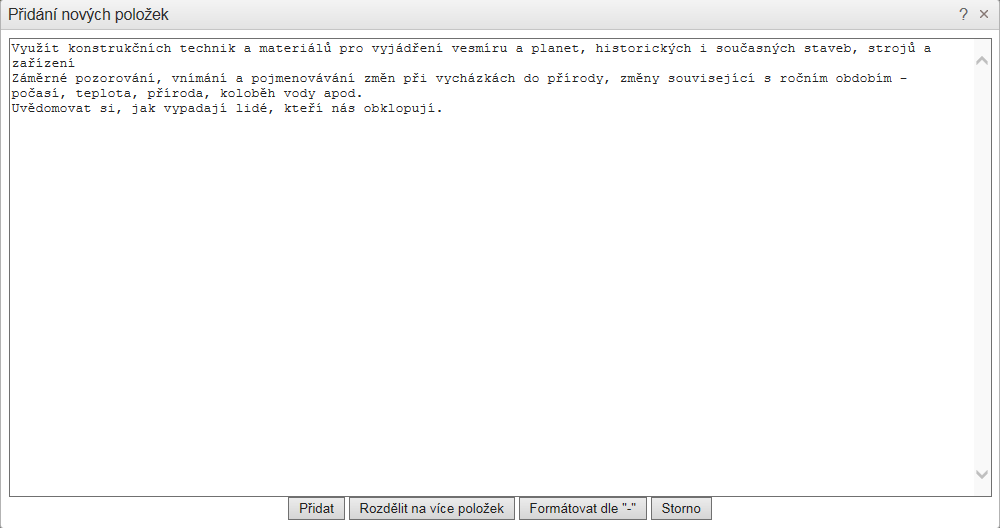 [Speaker Notes: Formátovat dle "-" – text v editoru s tímto formátováním:
- nadpis, článek, řádek a odstavec - porozumění přečteným větám - pozdrav, oslovení, prosba, poděkování, blahopřání, omluva - poslech, vyprávění, dramatizace – recitace 
oddělí na jednotlivé řádky podle pomlček.]
InspIS ŠVP pro PV
Vazby očekávaných výstupů RVP, výstupů IB a vzdělávacích nabídek - 3
Editace položky, změna pořadí
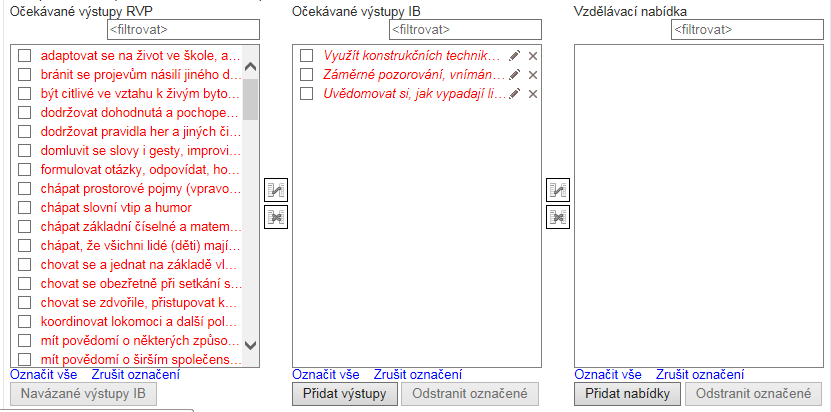 Smazání položky
InspIS ŠVP pro PV
Vazby očekávaných výstupů RVP, výstupů IB a vzdělávacích nabídek - 4
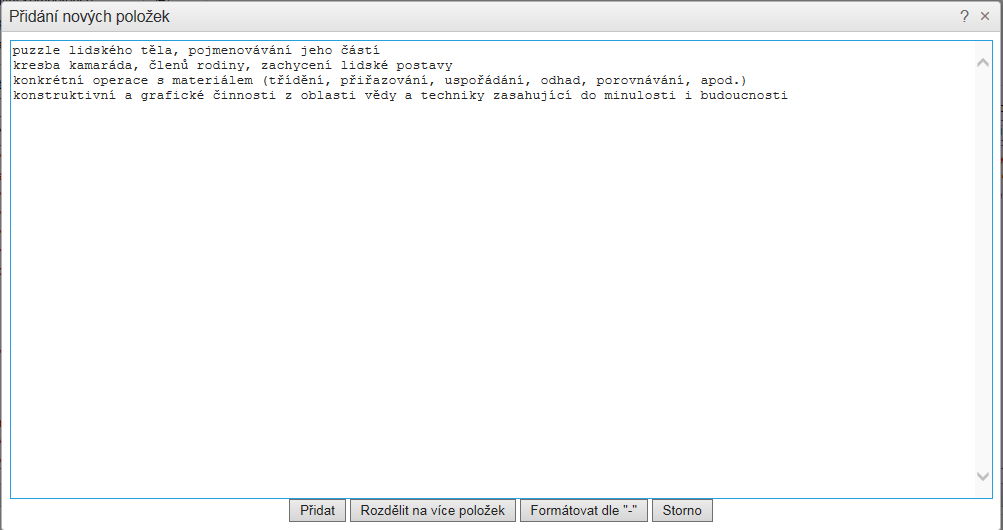 InspIS ŠVP pro PV
Vazby očekávaných výstupů RVP, výstupů IBa vzdělávacích nabídek - 5
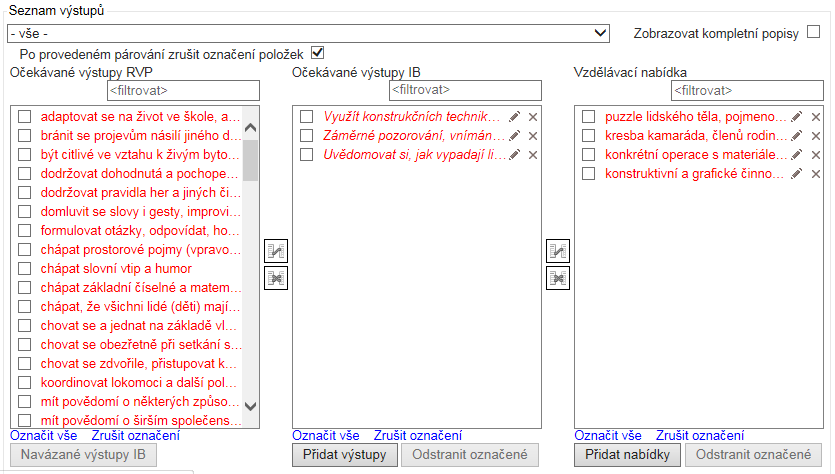 InspIS ŠVP pro PV
Vazby očekávaných výstupů RVP, výstupů IB a vzdělávacích nabídek - 5
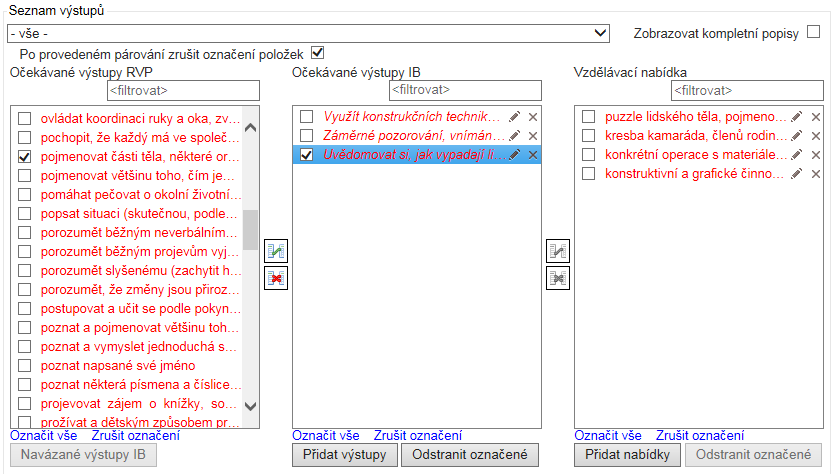 InspIS ŠVP pro PV
Vazby očekávaných výstupů RVP, výstupů IBa vzdělávacích nabídek - 6
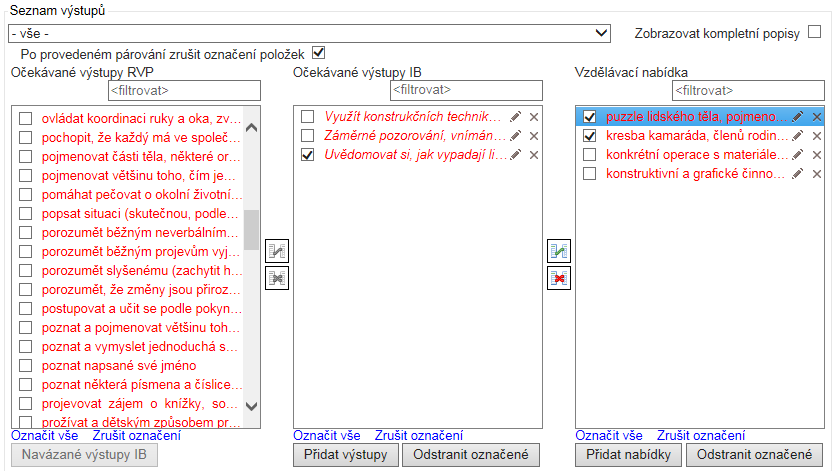 InspIS ŠVP pro PV
Vazby výstupů RVP, výstupů IB a vzd. nabídek - 7Barvy a indikátory v seznamech
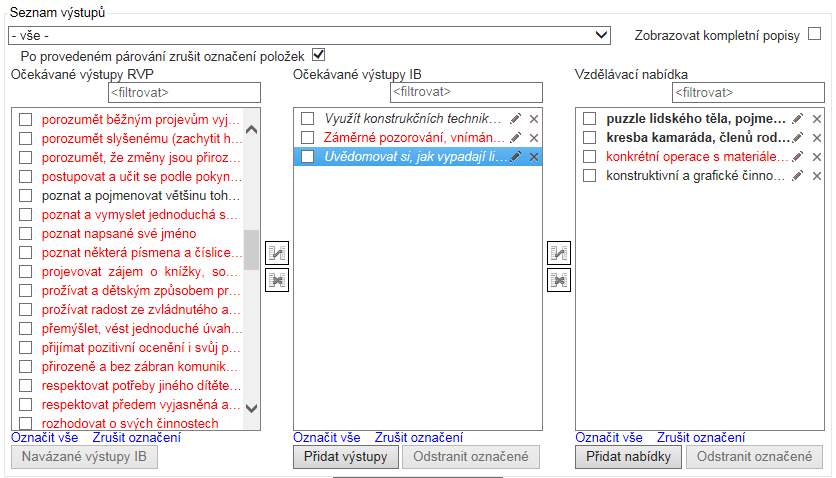 [Speaker Notes: Zobrazení položek: Je-li označen některý Očekávaný výstup RVP, pak jsou zvýrazněny Očekávané výstupy IB, které mají vazbu s označeným RVP výstupem a Vzdělávací nabídka, která má vazbu s některým zvýrazněným Očekávaným výstupem IB.
Barvy a indikátory v seznamech:
Očekávaný výstup RVP červeně – RVP výstup není náležité pokryt. 
Očekávaný výstup IB červeně – výstup na sebe nemá navázané učivo a na základní obrazovce učebního plánu je zaškrtnutá volba Párovat očekávané výstupy IB na vzdělávací nabídku.
Očekávaný výstup IB skloněným písmem (italikou) – výstup je nad rámec požadovaný RVP, není navázaný na žádný RVP výstup
Vzdělávací nabídka červeně – nabídka nemá vazbu na žádný Očekávaný výstup IB.]
InspIS ŠVP pro PV
Popisné informace – Formulář ŠVP
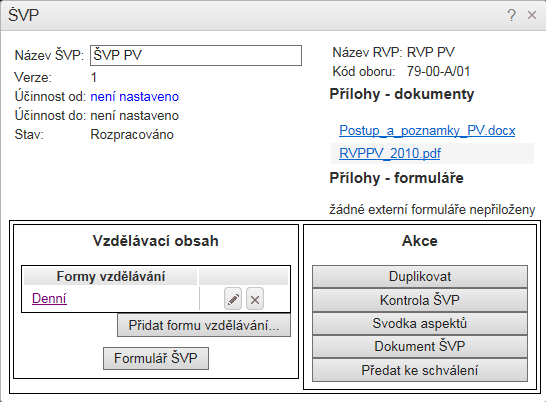 InspIS ŠVP pro PV
Formulář ŠVP - 1
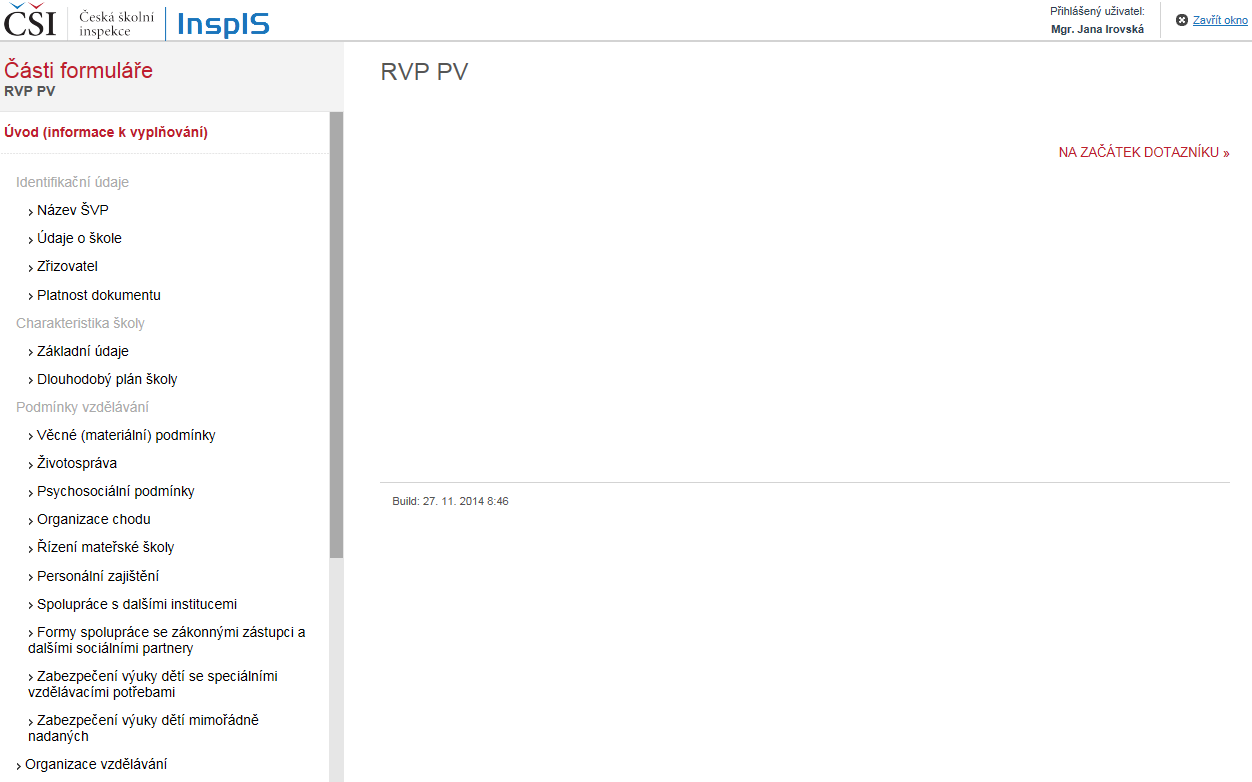 Struktura kapitol dokumentu
InspIS ŠVP pro PV
Formulář ŠVP - 2
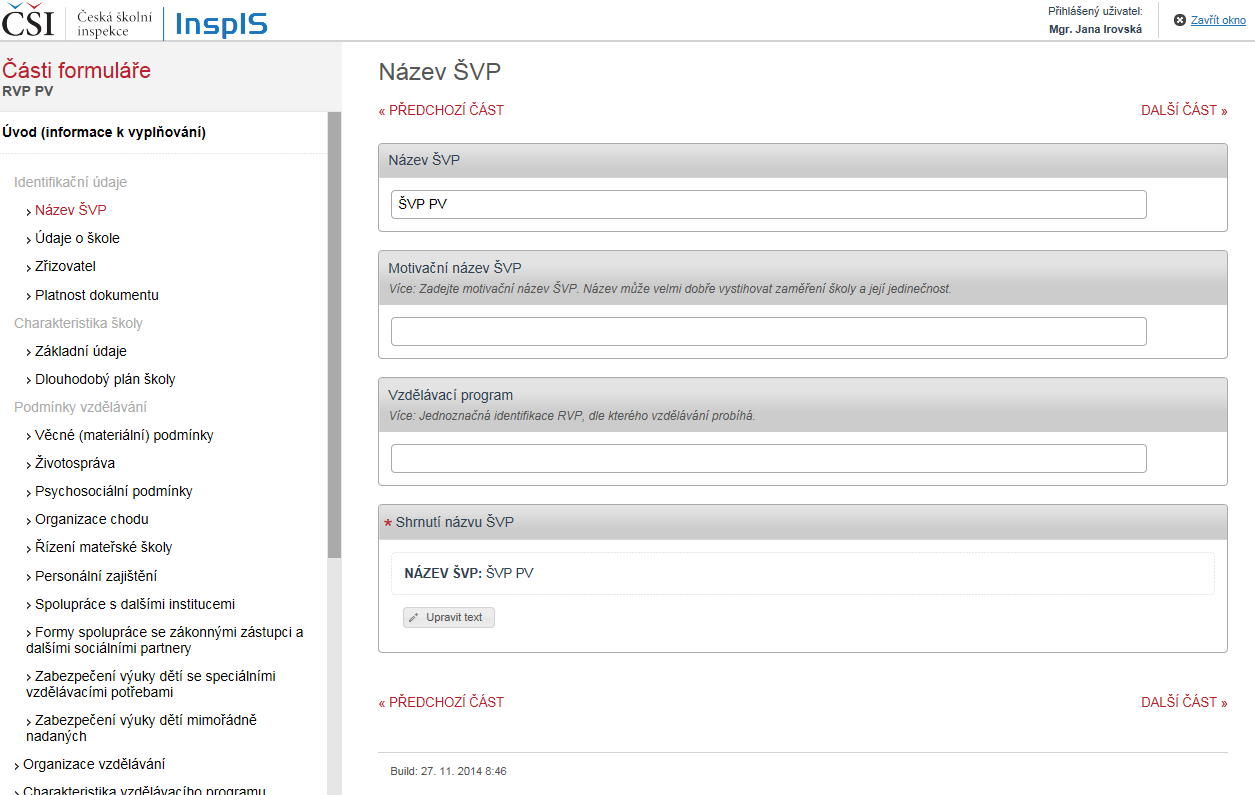 Jednotlivá pole pro editaci
InspIS ŠVP pro PV
Formulář ŠVP - 3
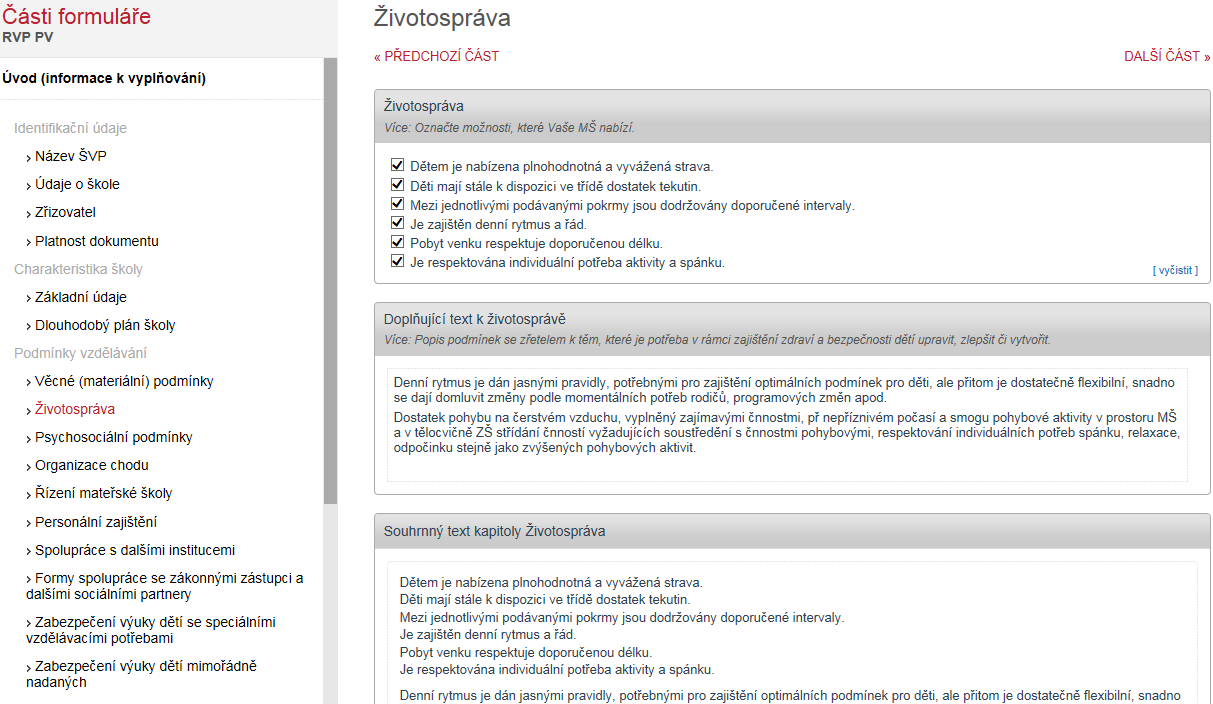 Pole s automaticky vytvořeným obsahem dle výše zadaných informací. Lze jej ručně upravit (Tlačítko Upravit text)
InspIS ŠVP pro PV
Formulář ŠVP - 4
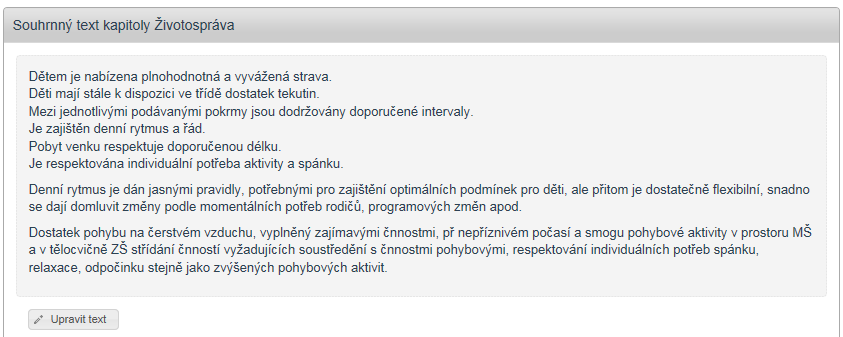 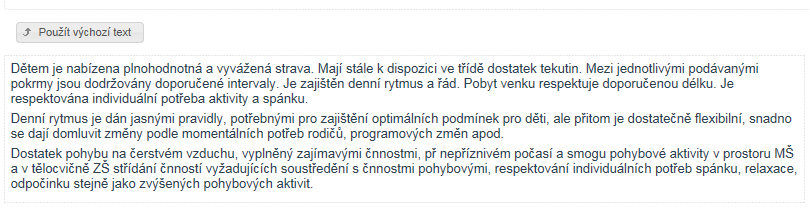 InspIS ŠVP pro PV
Konstrukce výstupního dokumentu
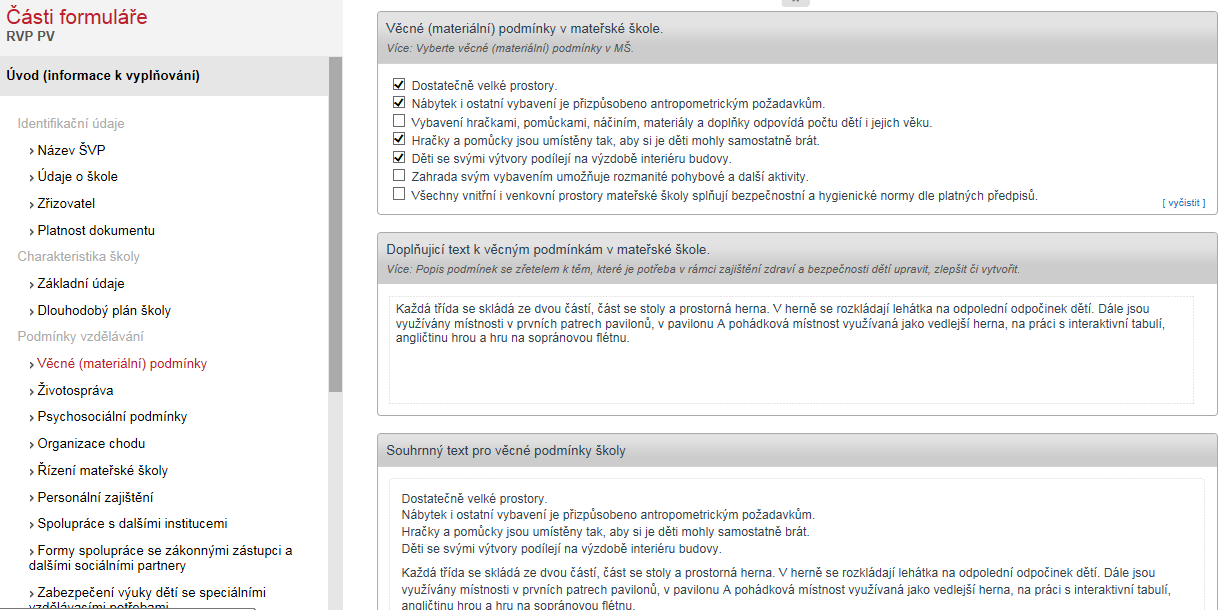 Výsledný dokument kopíruje strukturu formuláře
Výsledný dokument budou tvořit pole se souhrnnou odpovědí
InspIS ŠVP pro PV
Kontrola ŠVP - 1
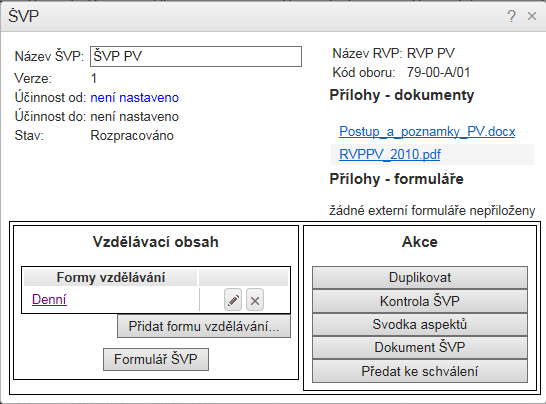 InspIS ŠVP pro PV
Kontrola ŠVP - 2
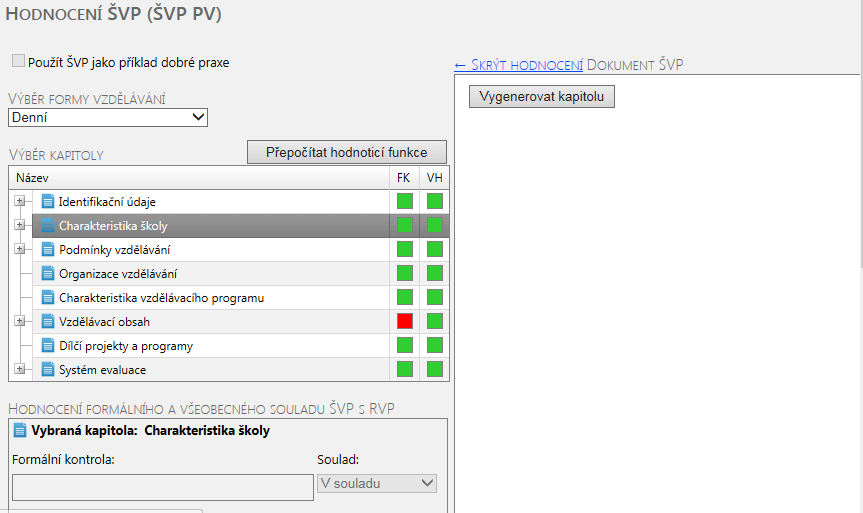 Generování náhledu vybrané kapitoly
[Speaker Notes: FK – Formální kontrola.
VH – Věcné hodnocení.]
InspIS ŠVP pro PV
Kontrola ŠVP - 3
Možnost hodnotícího inspektora navrhnout ŠVP pro použití jako příklad dobré praxe
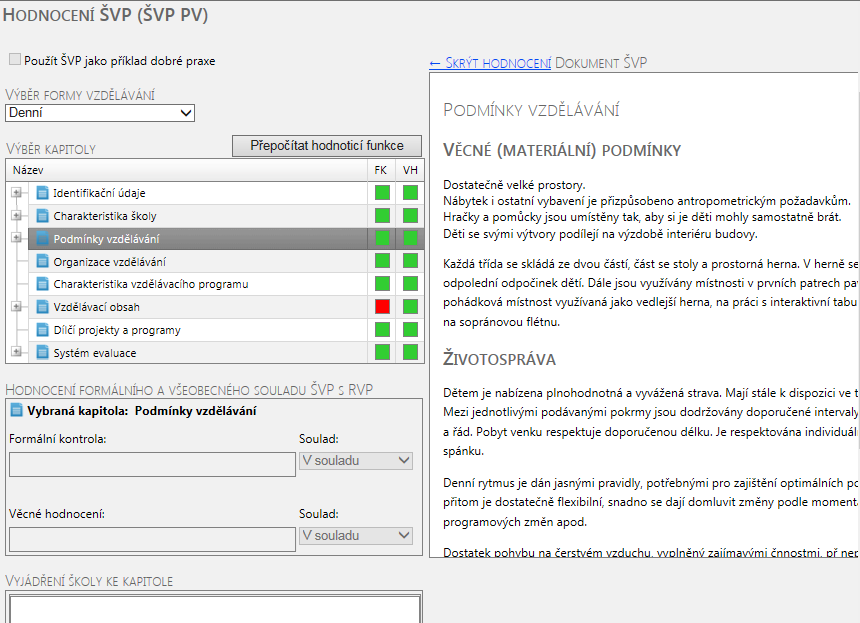 Formální kontrola
Věcné hodnocení
Možnost zdůvodnění odchylek od požadavků RVP
[Speaker Notes: Vyjádření školy ke kapitole – Je přístupné pouze škole, a to po dobu tvorby ŠVP, tedy dokud je ŠVP ve stavu Rozpracováno.]
InspIS ŠVP pro PV
Pomůcky - 1
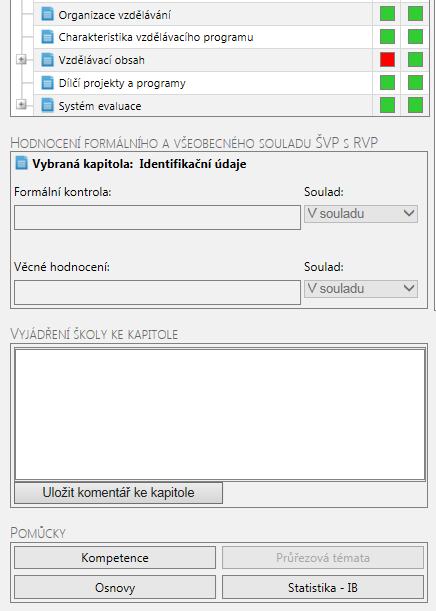 InspIS ŠVP pro PV
Pomůcky - 2
Kompetence
obsahují přehledový výpis všech kompetencí pro relevantní RVP k hodnocenému ŠVP
Osnovy
zobrazí nepokryté RVP výstupy a vazby výstupů
Statistika – IB
slouží k získání přehledu o integrovaných blocích, výstupech a kompetencích
[Speaker Notes: Kompetence – jsou kontrolovány pouze tehdy, pokud bylo v dialogu „Učební plán ŠVP“ zaškrtnuto pole Kontrolovat kompetence. Sloupce kompetencí, které nejsou v rámci ŠVP naplňovány, jsou označeny červeně.]
InspIS ŠVP pro PV
Dokument ŠVP - 1
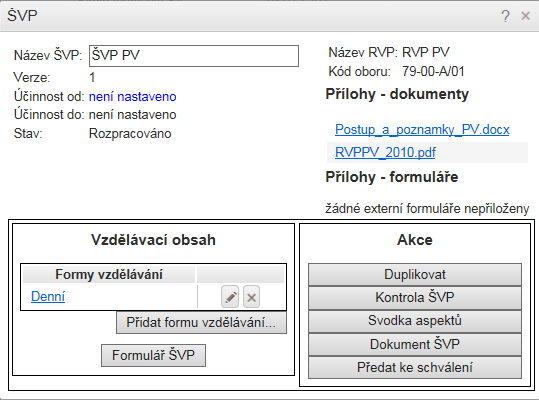 InspIS ŠVP pro PV
Dokument ŠVP - 2
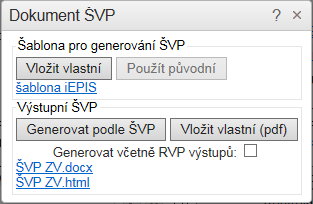 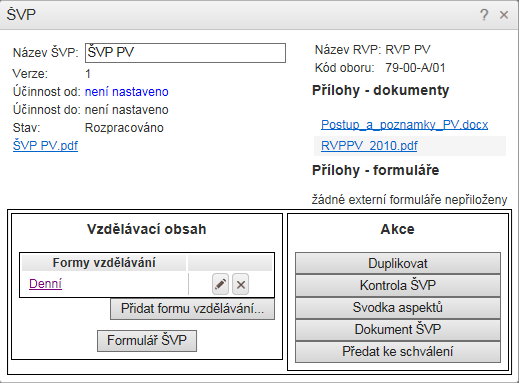 Vygenerovaný dokument
[Speaker Notes: Šablona iEPIS – Odkaz na stažení šablony (soubor dotx), kterou lze editovat a poté nahrát jako vlastní šablonu.
Generovat podle ŠVP – Vygeneruje dokument z informací zadaných v systému ve formátu pdf. Ten je pak použit pro potřeby školy, ČŠI, nebo pokud je to ze strany školy povoleno, jako příklad dobré praxe.
Vložit vlastní (pdf) - Uživatel může generovaný dokument nahradit vlastním dokumentem ŠVP. Ten je pak v systému použit, ale jsou tím vypnuty veškeré kontrolní mechanizmy. Je to jeden z možných postupů, jak postupně implementovat systém InspIS ŠVP na úrovni školy.
Generovat včetně RVP výstupů - Do výstupního dokumentu budou generovány nejen tabulky vazeb Učivo <-> ŠPV výstupy, ale také tabulky vazeb RVP výstupy <-> ŠVP výstupy.]
InspIS ŠVP pro PV
Schválení ŠVP - 1
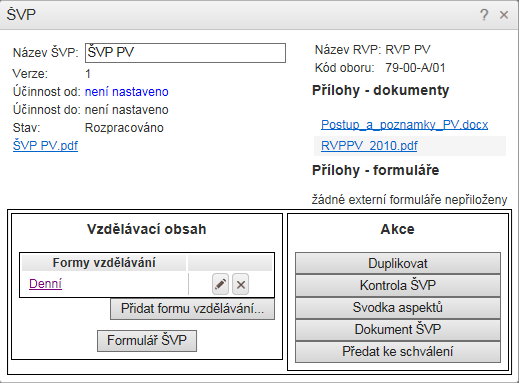 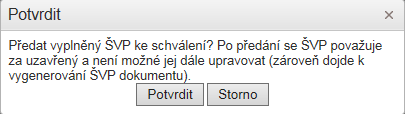 InspIS ŠVP pro PV
Schválení ŠVP - 2
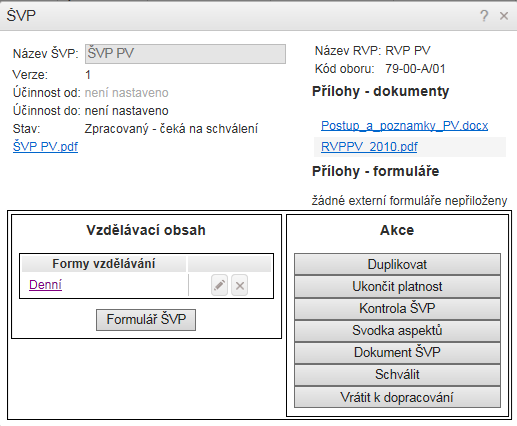 Fráni Šrámka 37, 150 21 Praha 5
Tel.: +420 251 ??? ??? ǀ Fax: +420 251 ??? ???
Email: jmeno.prijmeni@csicr.cz ǀ www.csicr.cz
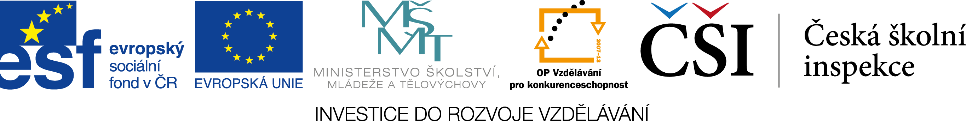 NIQES, CZ.1.07/4.1.00/22.0003